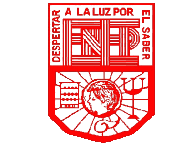 ESCUELA NORMAL DE PREESCOLAR
LICENCIATURA EN EDUCACIÓN PREESCOLAR
 
 
CURSO:
ESTRATEGIAS DE EDUCACION FISICA EN EDUCACION PREESCOLAR 
 
SEMESTRE: III   SECCIÓN: A
 
DOCENTE:
JESUS ARMANDO VILLANUEVA VILLAREAL
 
ALUMNA:
ANDREA ELIZABETH AGUIRRE RODRIGUEZ #1
 
 
 
 
SALTILLO, COAHUILA DE ZARAGOZA                                                     2021.
Link
https://vm.tiktok.com/ZMLRL5Mtj/